Área dos conhecimentos2º período7º ano
1. Compreende as relações entre exercício físico, a recuperação, o repouso e a alimentação, na melhoria da Aptidão Física, expondo princípios que assegurem essa melhoria.
EXERCÍCIO FÍSICO
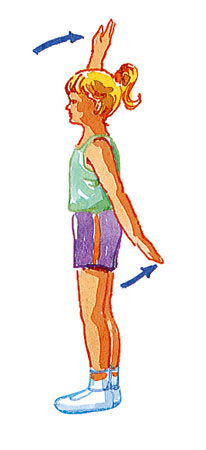 Qualquer movimento corporal realizado de forma regular e com método.

Qualquer atividade física que mantém ou aumenta a aptidão física em geral e tem o objetivo de alcançar a saúde ou então o rendimento desportivo.
EXERCÍCIO FÍSICO
No âmbito da criação de estilos de vida saudáveis, defende-se que a falta de exercício físico está associado ao elevado número de doenças, nomeadamente as coronárias.
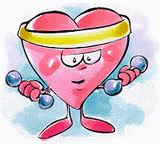 EXERCÍCIO FÍSICO
“Pessoas de todas as idades devem incluir atividade física em programas adequados de promoção de saúde e prevenção de doenças, bem como aumentar a sua atividade física diária para níveis apropriados às suas capacidades, necessidades e interesses.”
ASSOCIAÇÃO AMERICANA DE CARDIOLOGIA
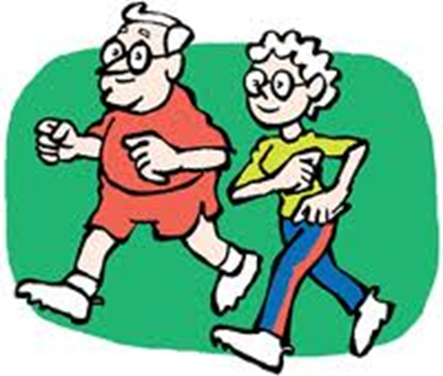 Aptidão física
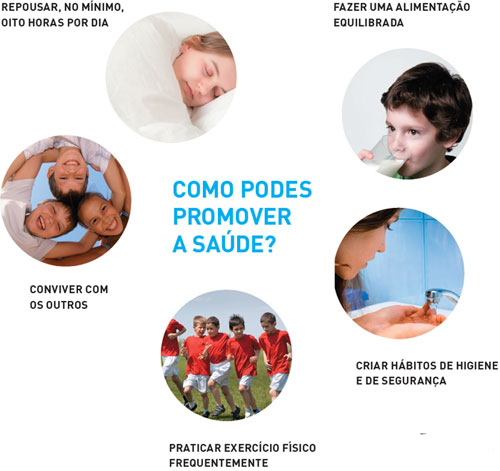 Aptidão física
● EXERCÍCIO FÍSICO, RECUPERAÇÃO, REPOUSO E ALIMENTAÇÃO
A continuidade do exercício físico leva à fadiga.
A recuperação é possível através do repouso e de uma alimentação saudável e adequada.
A prática regular de exercício físico melhora o funcionamento do organismo e a aptidão física.

Observa agora o quadro que se segue para compreenderes como o exercício físico conduz a estas melhorias:
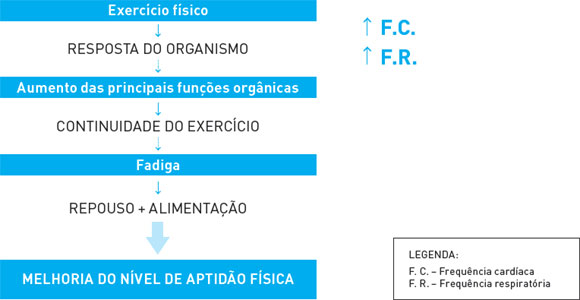 Aptidão física
● EXERCÍCIO FÍSICO, RECUPERAÇÃO, REPOUSO E ALIMENTAÇÃO
Carga de treino e seus efeitos
Através do aumento da intensidade do exercício físico é possível desenvolver-se as capacidades motoras (resistência, força, velocidade, flexibilidade, destreza geral).
Este processo de estímulo-adaptação designa-se por ciclo da autorrenovação da matéria viva.
Estímulo – exercício físico
Adaptação – melhoria das capacidades motoras
Nível de prestação desportiva
3
1
2
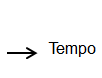 Tempo
Aplicação da carga
● EXERCÍCIO FÍSICO
ATIVIDADES SAUDÁVEIS
ATIVIDADES SEDENTÁRIAS
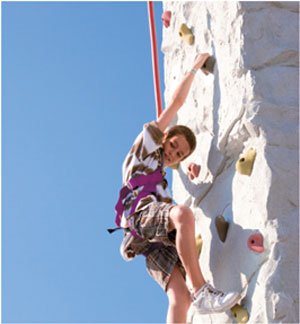 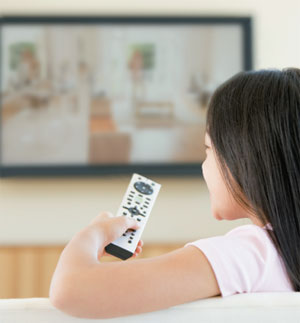 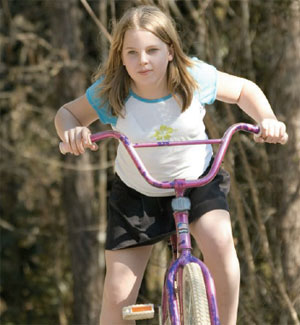 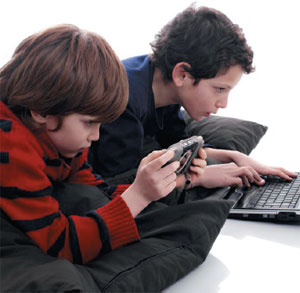 ● ALIMENTAÇÃO
Nem tudo o que sabe bem faz bem!
Numa alimentação equilibrada, todos os alimentos devem estar presentes.
Na Roda dos Alimentos pode-se observar as porções de cada grupo de alimentos, para que a alimentação seja saudável, isto é, completa, equilibrada e variada.
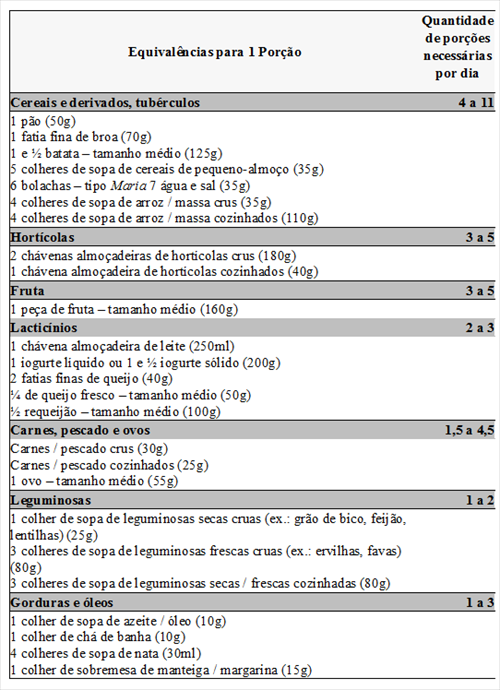 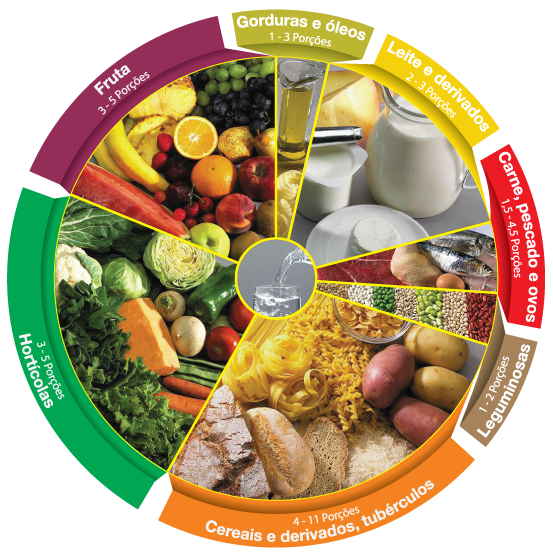 ● ALIMENTAÇÃO
Repartir os alimentos por 5 a 6 refeições diárias, de modo a evitar
estar mais de 3 horas sem comer
Pequeno-Almoço
Primeiros 30’ do dia
Melhora os resultados escolares
Regula o apetite ao longo do dia
Promove o desenvolvimento saudável
Deve incluir: CEREAIS, LATICINIOS e FRUTA
Almoço / Jantar
Comer sempre sopa (produtos hortícolas e/ou leguminosas)
Preferir os grelhados, cozidos e estufados, evitando os fritos.
Sobremesa: FRUTA
(fresca e da época)
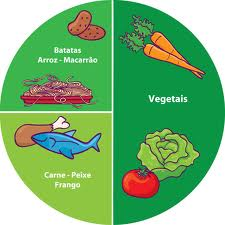 ● ALIMENTAÇÃO (cont.)
Merenda
Pelo menos 2 merendas por dia (manhã e tarde)
Resposta às necessidades do organismo
Evitam o “petiscar frequente”
Deve incluir: (CEREAIS + LATICÍNIOS) ou (FRUTA + CEREAIS)
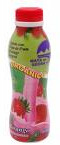 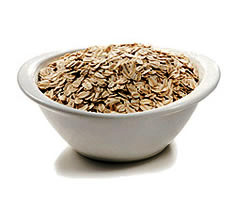 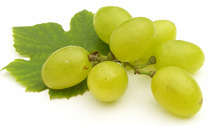 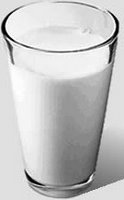 Ceia
Pequena refeição mesmo antes da hora de dormir
Evita ficar possivelmente mais de 8h em jejum
Deve incluir: (CEREAIS + LATICÍNIOS) ou (FRUTA + CEREAIS)
● ALIMENTAÇÃO (cont.)
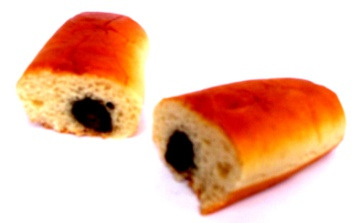 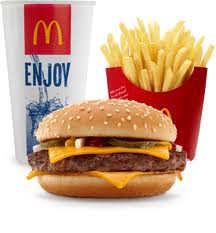 O QUE EVITAR!
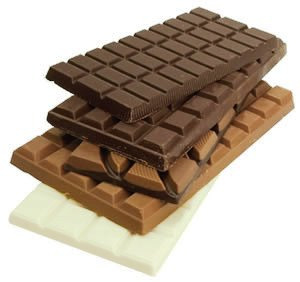 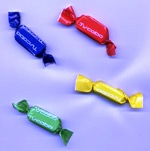 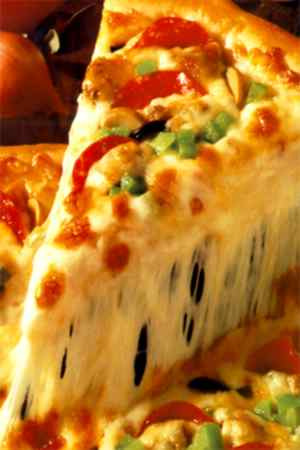 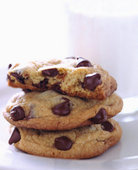 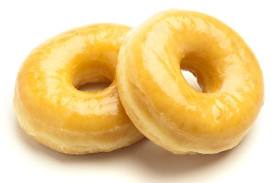 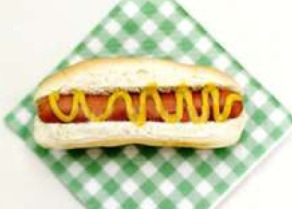 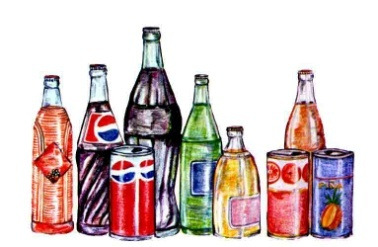 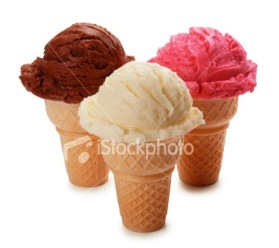 ● ALIMENTAÇÃO (cont.)
PORQUÊ?

…em 100 gramas:





                                  298kcal                400kcal             702kcal (300gr)
   196kcal





        395kcal             150kcal                 300kcal              1055kcal
                                (3 bolachas)                   (1 rissol)
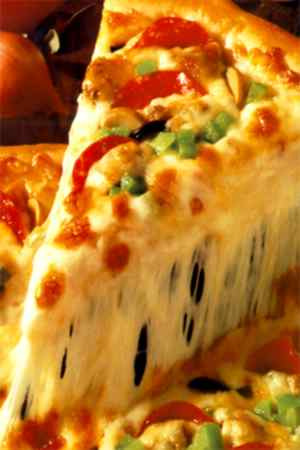 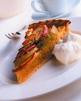 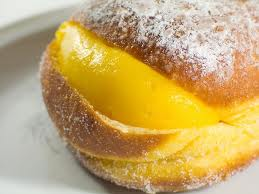 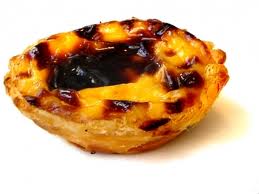 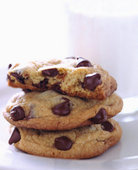 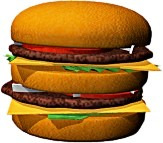 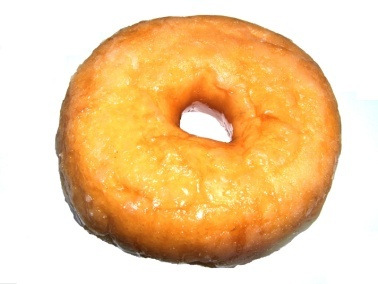 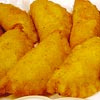 Quanto custa queimar cada dose?
● REPOUSO
Uma alimentação saudável é importante na obtenção de bons resultados desportivos e na obtenção de bons parâmetros de saúde, tal como é o repouso (também chamado na gíria desportiva «treino passivo»).
Se submetermos o corpo a esforços demasiado intensos e não lhe dermos tempo suficiente para a recuperação, estamos a prejudicar-nos fisicamente; em vez de evoluirmos, estaremos a regredir.
A prática exagerada do exercício físico, sem o correspondente descanso, leva-nos àquilo que em desporto se chama «supertreino» que é, muitas vezes, causa de acidentes e lesões.
Deve-se dormir em média 8 horas diárias
Um sono reparador e de qualidade ajuda a restabelecer  a energia perdida durante o dia
No período de sono não ultrapassar  as 10 horas
Aptidão física
● TESTEMUNHOS
O que entende por um estilo de vida saudável?
CRISTIANO RONALDO
Jogador de futebol
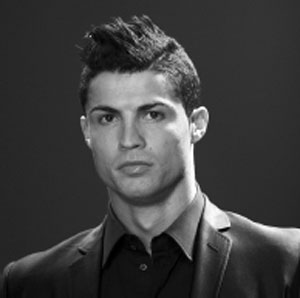 “Fazer uma alimentação equilibrada, exercício físico regular, repousar e conviver é a chave para a manutenção de um estilo de vida saudável. Este é um dos melhores investimentos que se pode fazer para promover a saúde."